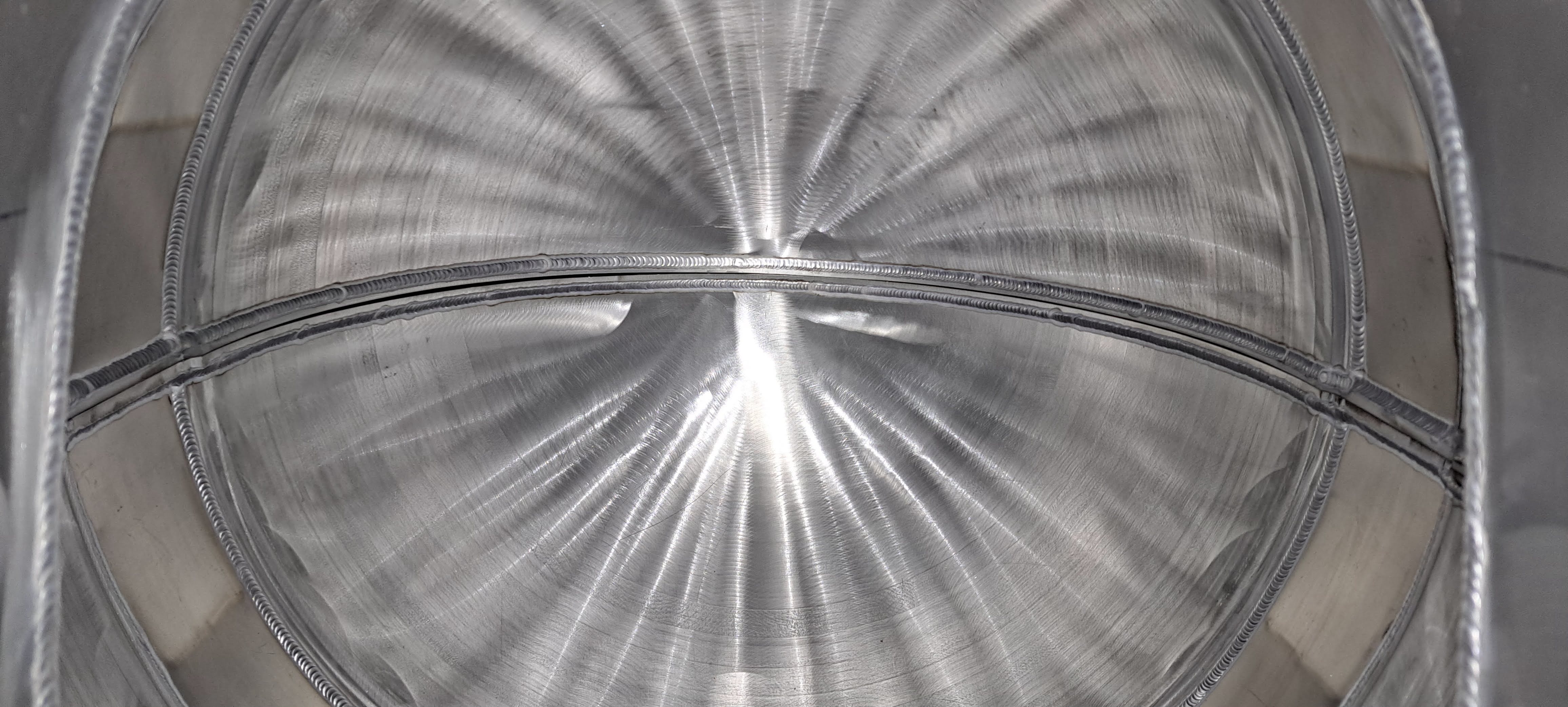 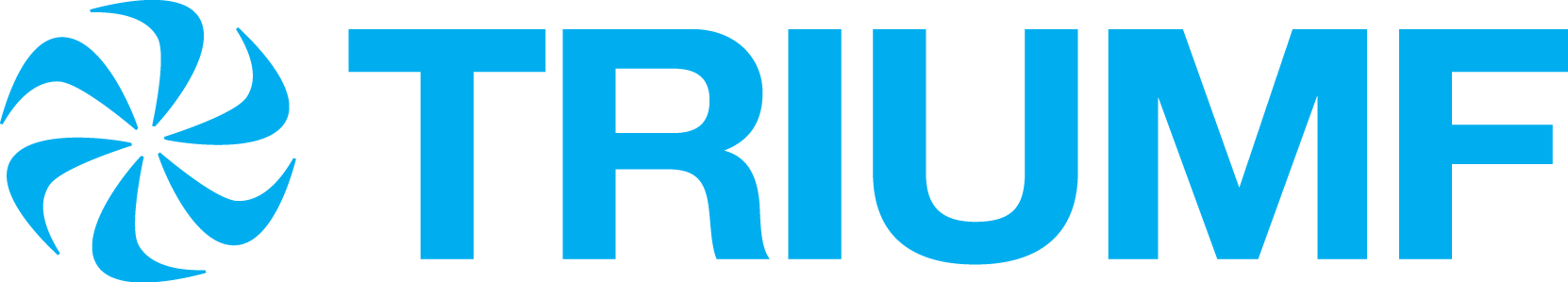 PMOG CFI Review, Oct 2024
Securing a Long-Term Future for Ultracold NeutronsPRJ_<xxx>
Project Leaders:  J. Martin (U. Winnipeg), 
T. Momose (UBC),R. Picker (TRIUMF)

Project Sponsor:  R. Kanungo
Discovery,
accelerated
Project Description:  Science Goals
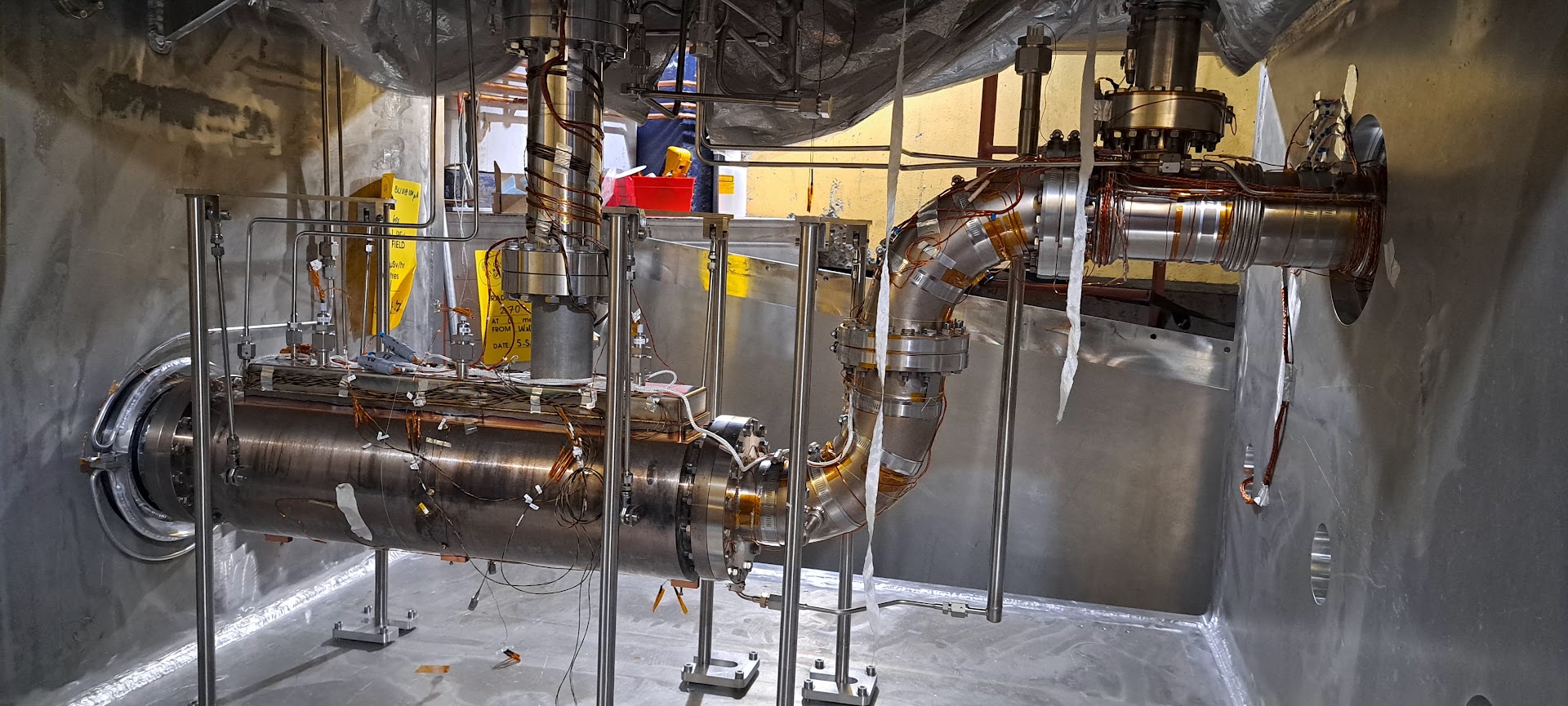 Measure neutron EDM to 10-27 ecm precision, a factor of 10 better than world’s best.
Experiment is designed to acquire data over 400 calendar days (overnight and weekends)
Build world-leading facility for ultracold neutron physics.
Base infrastructure in place:
High-intensity UCN source is about to produce first neutrons (next week!)
Magnetically shielded room (signed off Sept. 2024) is ready for the EDM experiment.
TUCAN is ready for the next phase of long-term operations!
Main heat exchanger, cryogenic UCN guides
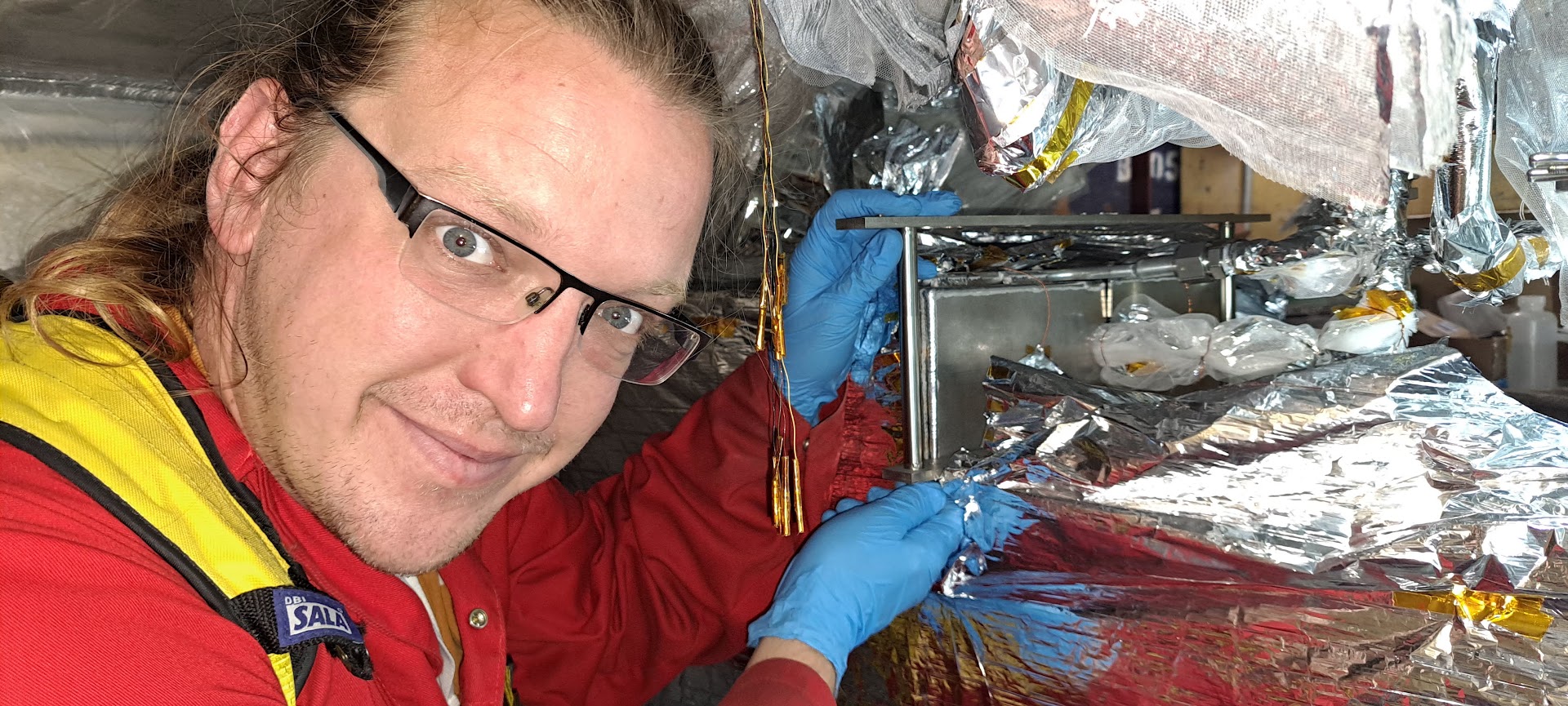 ...and how it looks after installing thermal shields and many layers of superinsulation.
Project Description:  Main Infrastructure Items
Upgrade of helium liquefier (HRF) 
Higher liquefaction rate needed to reach physics goals: 45 l/h  100 l/h
Upgrade requirement has been known and discussed with TRIUMF for more than 5 years
Replacing hard to maintain piston liquefier
UCN source
more 3He, isopure 4He and D2O  higher UCN yield
tail section upgrade and spare
UCN guides and coating facility upgrade (U Winnipeg)  efficient UCN transport to EDM
EDM experiment
Xe development lab (UBC)  dual comagnetometer removes systematic effects
more Cs magnetometers  better handle on systematics
two EDM cells/HV  better use of electric field, higher statistics
Personnel at TRIUMF and in Japan to realize the above
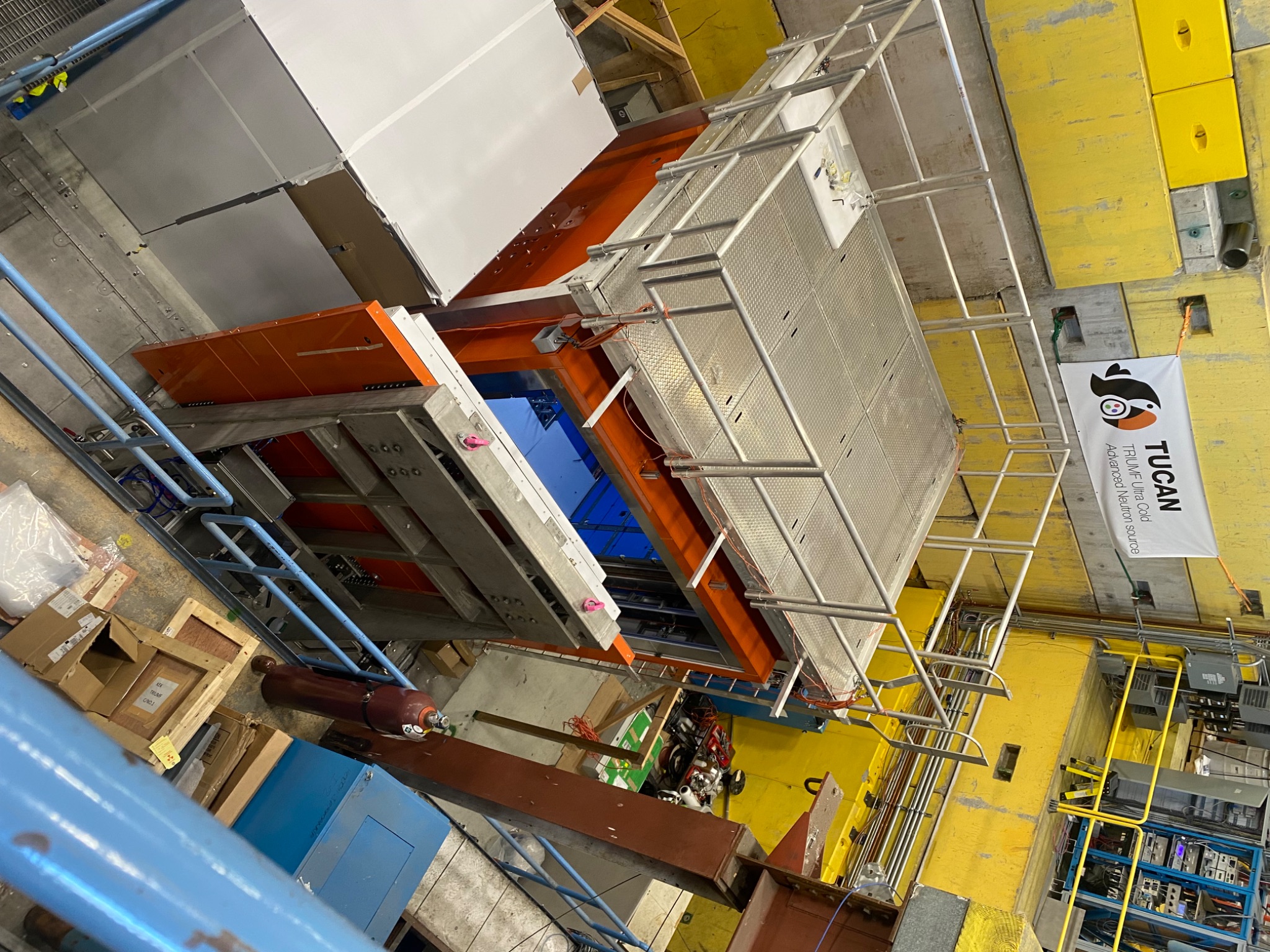 TUCAN magnetically shielded room
How does this proposal align with TRIUMF’s key priorities?
Resources
TRIUMF resource requirements, from PRIS
Based on scaling from current TUCAN project plus 50% contingency.
SPACE REQUIREMENTS:
BL1U shielding for UCN source installations, experimental space at the Meson Hall B2 level for the EDM experiment, counting rooms at the Meson Hall B1 level for source and experiment control, space for the liquefier upgrade (compressor building north of the Meson Hall and or current Meson Hall liquefier space if the upgrade is replacing the existing helium recovery facility)
Risks
Describe major risks identified and any risk mitigation strategies
2026: Lack of a hired and available cryogenic engineer to set up the contract with the liquefier supplier.  
Mitigation: hire of a contractor.
Lack of a 2nd BAE hire, which makes succession planning very difficult.  
Mitigation: UCN BAE hiring ongoing.
2017 CFI source does not work or fails.  
Mitigation: building in funding for a replacement tail section and 3He which could be redirected to a non-functional subsystem.
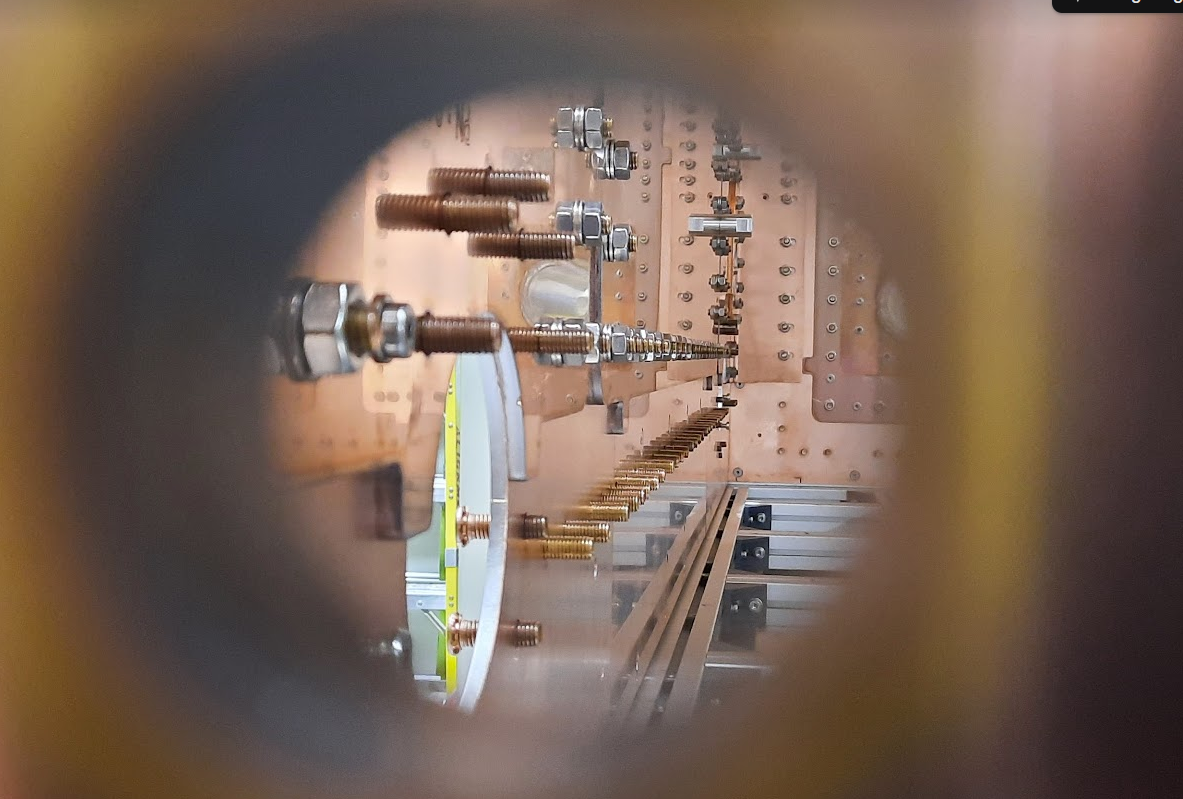 Detail of Cu layer of magnetically shielded room
Questions?
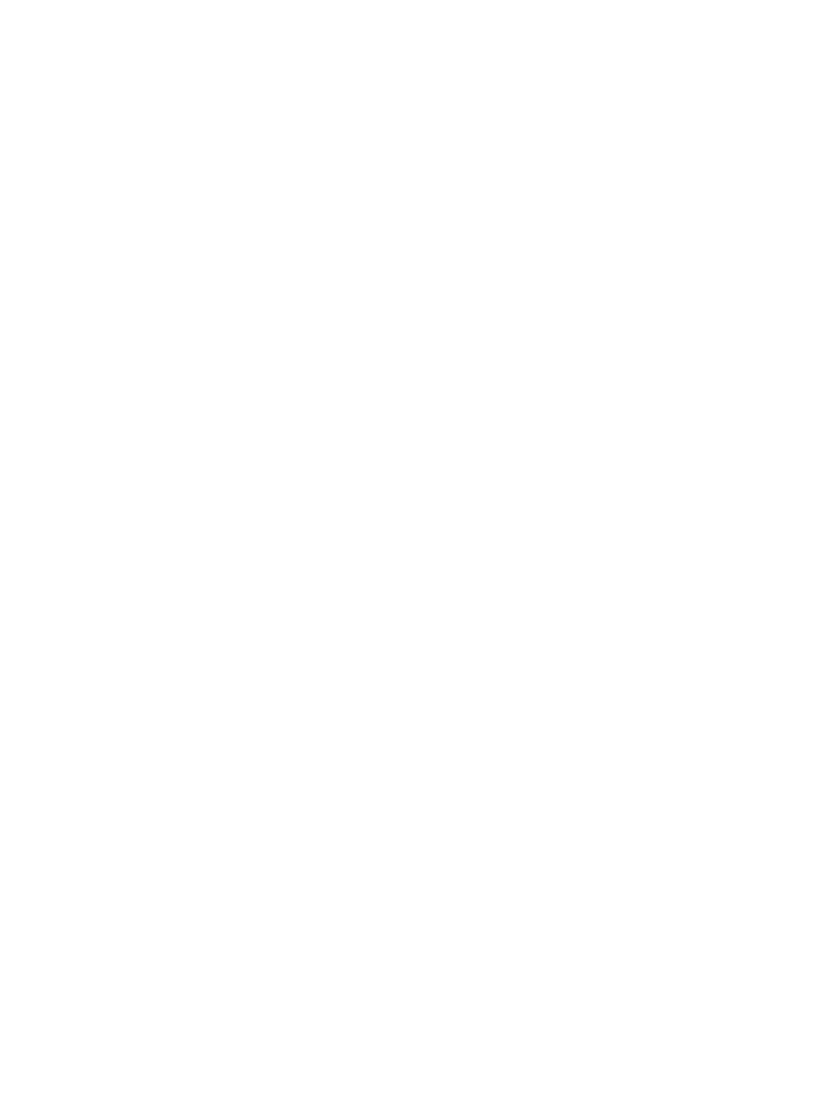 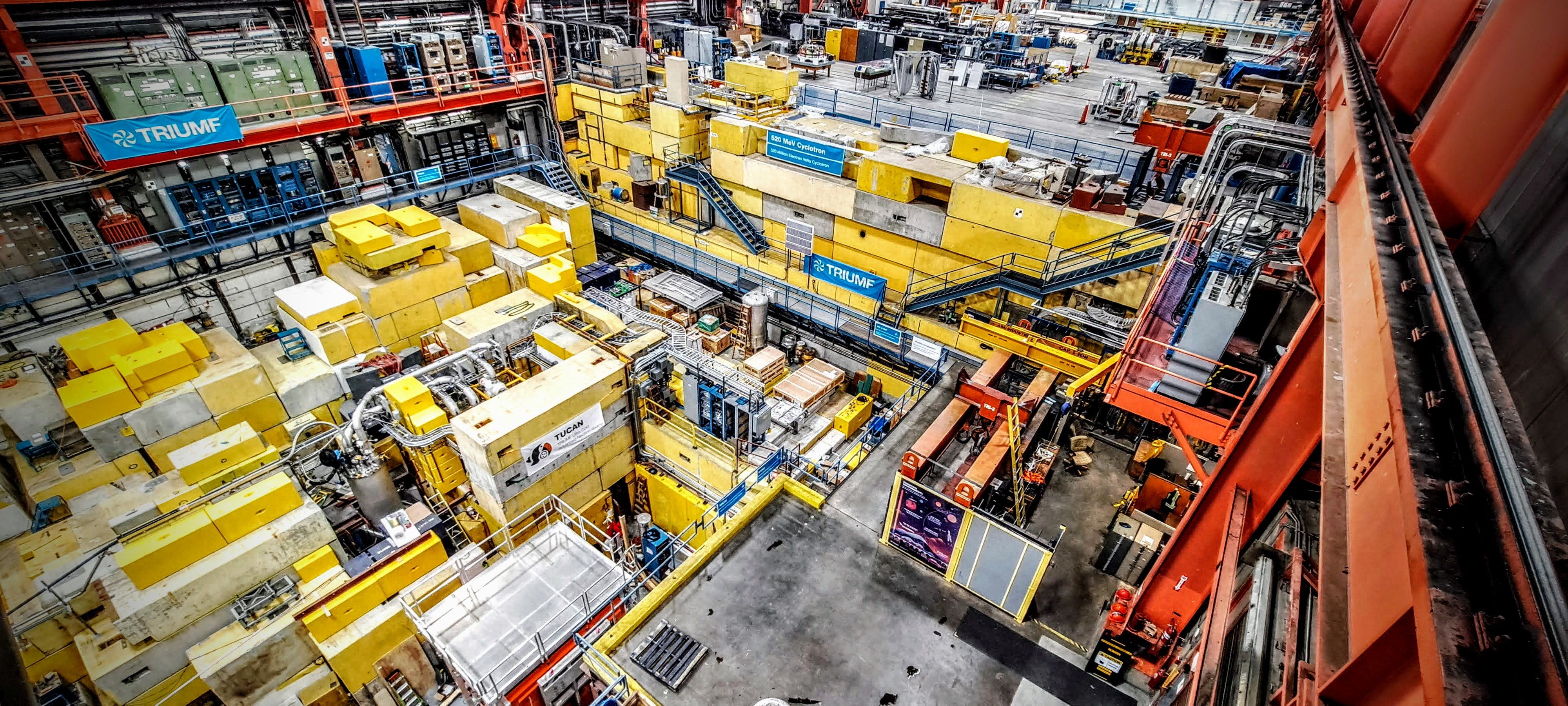 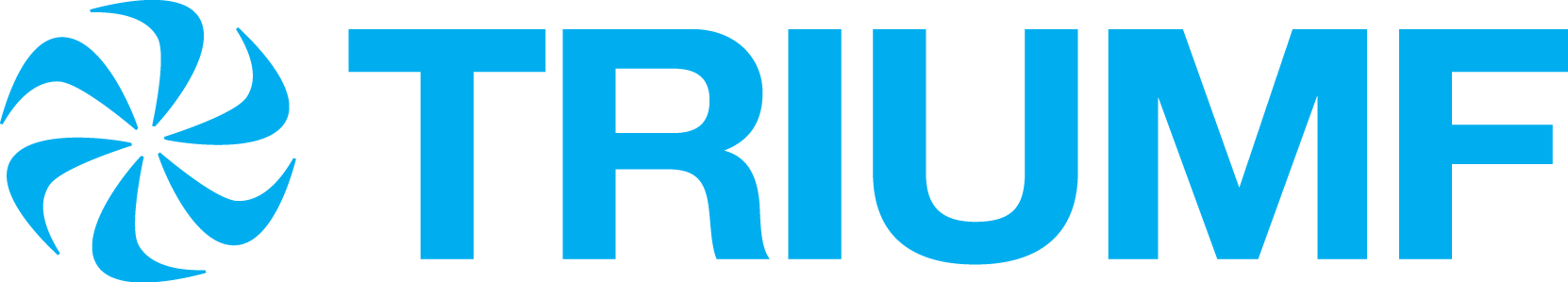 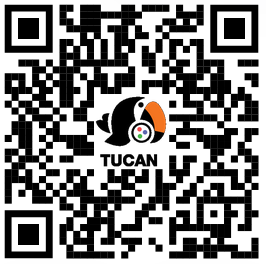 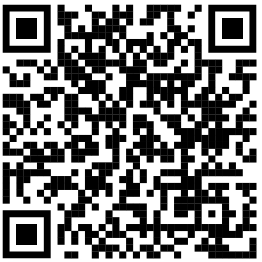 360 degree fly over TUCAN
360 degree walk through TUCAN source